Veltinių ekspozicijos įrengimas, virtualių vėlimo pamokų parengimas
Virtuali pamoka – tradicinių veltinių vėlimas
Parengė: sertifikuoto tautinio paveldo produkto tradicinis amatininkas
Virmantas Petrašiūnas
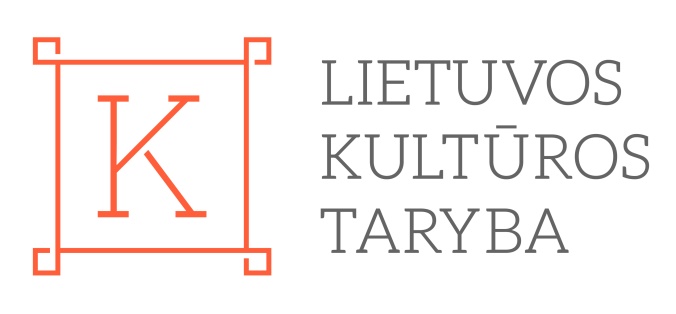 Zarasai
2022
Naudojamos priemonės ir medžiagos
Sausam veltinių vėlimui naudojamos:
svarstyklės;
mediniai lekalai;
siūlai
vilnos karšinys.

Šlapiam veltinių vėlimui naudojami:
mediniai kurpaliai;
aulų plėstuvai;
trintuvai;
karštas vanduo;
muilas;
žirklės.
1 nuotrauka. Atsveriu vieną kilogramą vilnos karšinio. Perskiriu per pusę.
2 nuotrauka. Pagal lekalo dydį išdėlioju vilnos karšinį kiekvienam veltiniui atskirai.
3 nuotrauka. Ant išdėliotos vilnos dedu lekalus.
4 nuotrauka. Ant lekalų dedu vilną.
5 nuotrauka. Lekalus apvynioju siūlu, kad nenukristų vilna.
6 nuotrauka. Apverčiu  ir vėl dedu vilnos karšinį kiekvienam veltiniui atskirai.
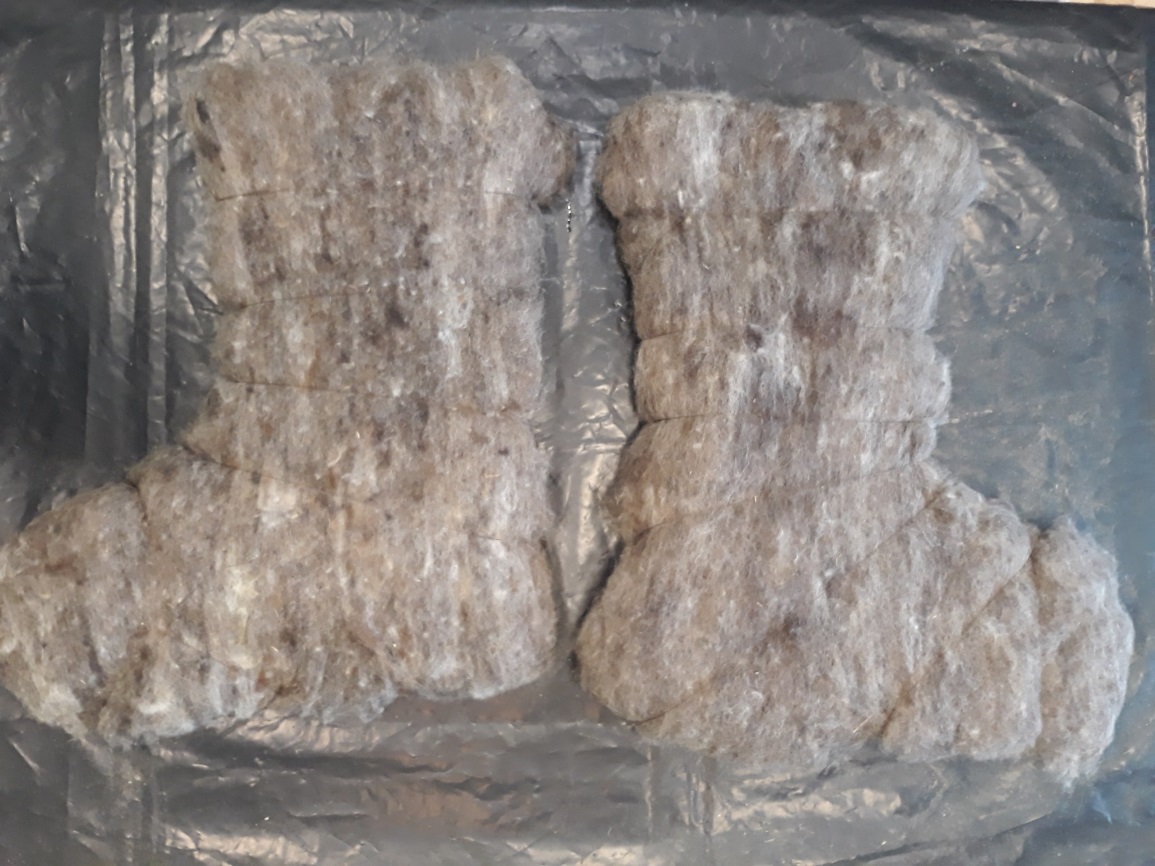 7 nuotrauka. Toliau dedu vilnos karšinį ant abiejų lekalų atskirai tiek sluoksnių, kol išdėlioju visą vilną. Vilnos kraštus užlankstau ir apvynioju siūlu, kad nekristų. Taip atrodo baigti veltiniai. Atlikimas – sausas vėlimas.
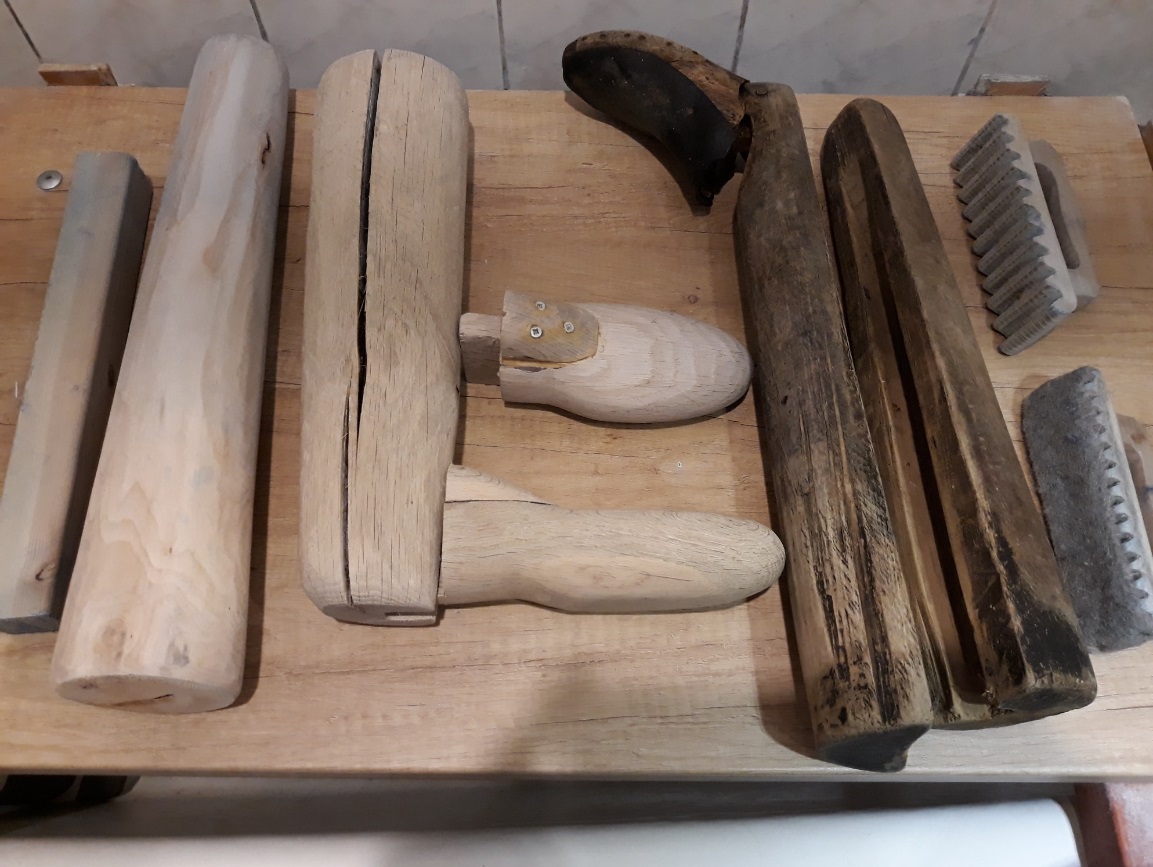 8  nuotrauka. Šlapiam vėlimui naudojamos priemonės -  mediniai kurpaliai, aulų plėstuvai, trintuvės.
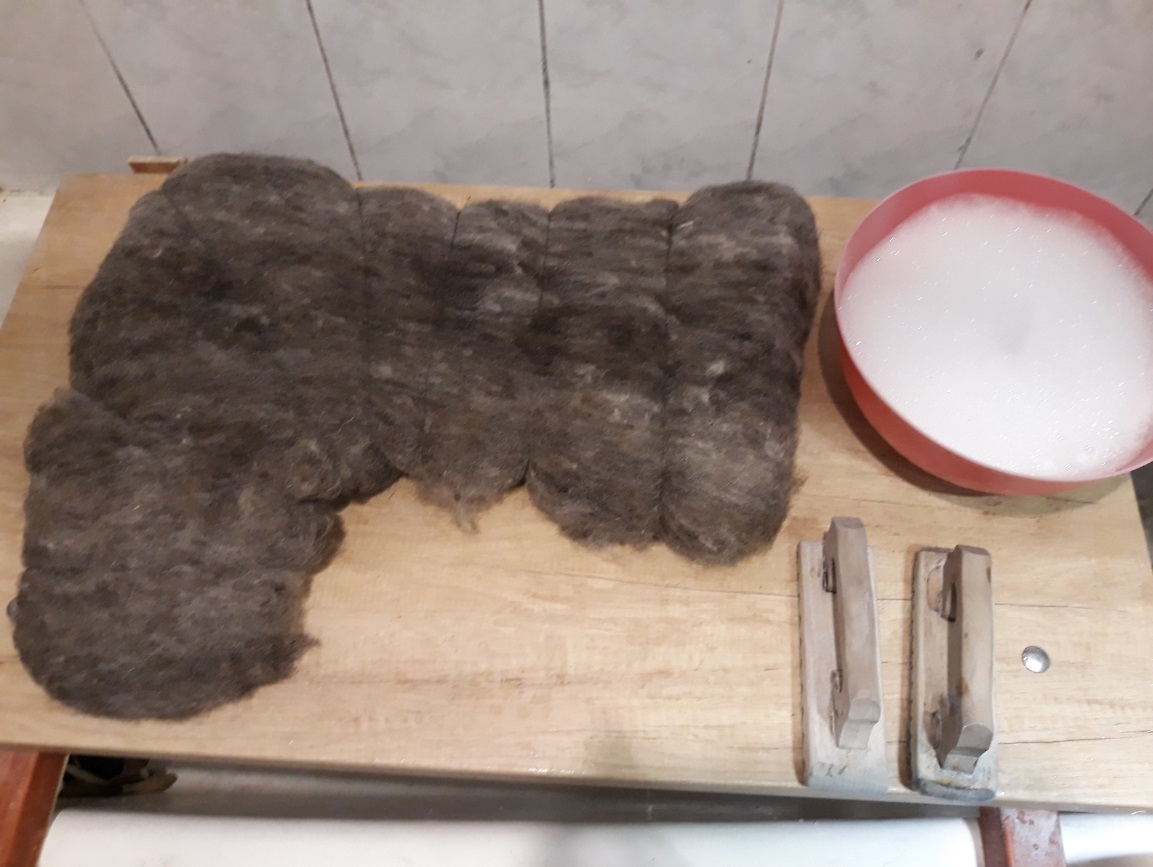 9  nuotrauka. Šlapiam vėlimui naudojamos karštas vanduo ir muilas. Šlakstau vandeniu su muilu. Trinu trintuvėm.
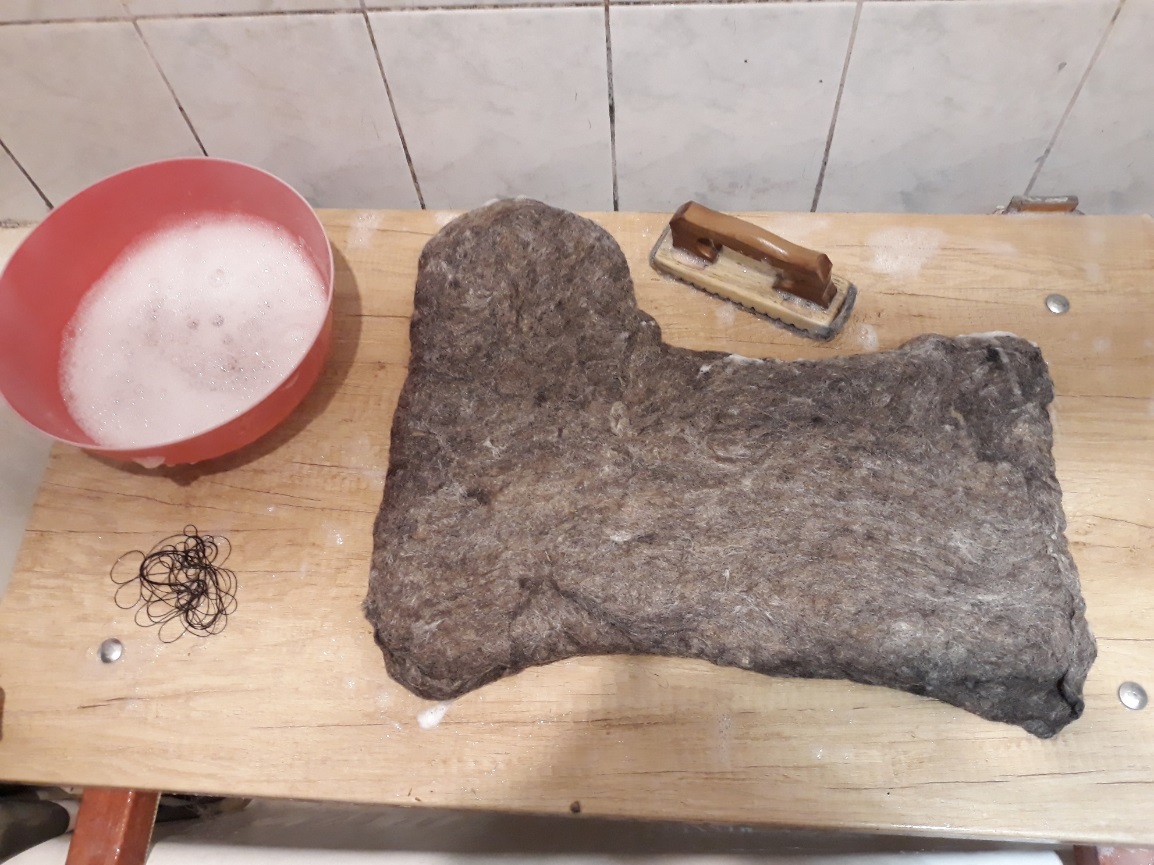 10 nuotrauka. Nukerpu siūlus.
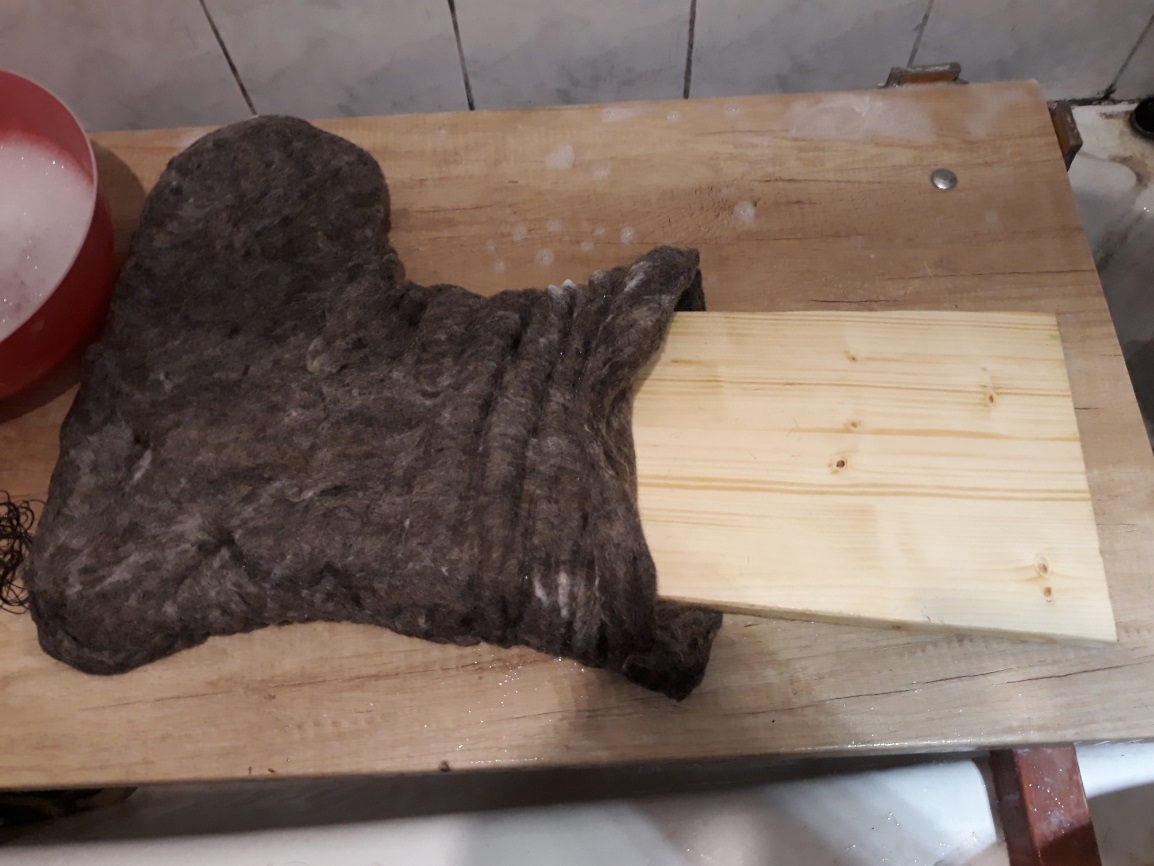 11 nuotrauka. Ištraukiu vieną dalį lekalo.
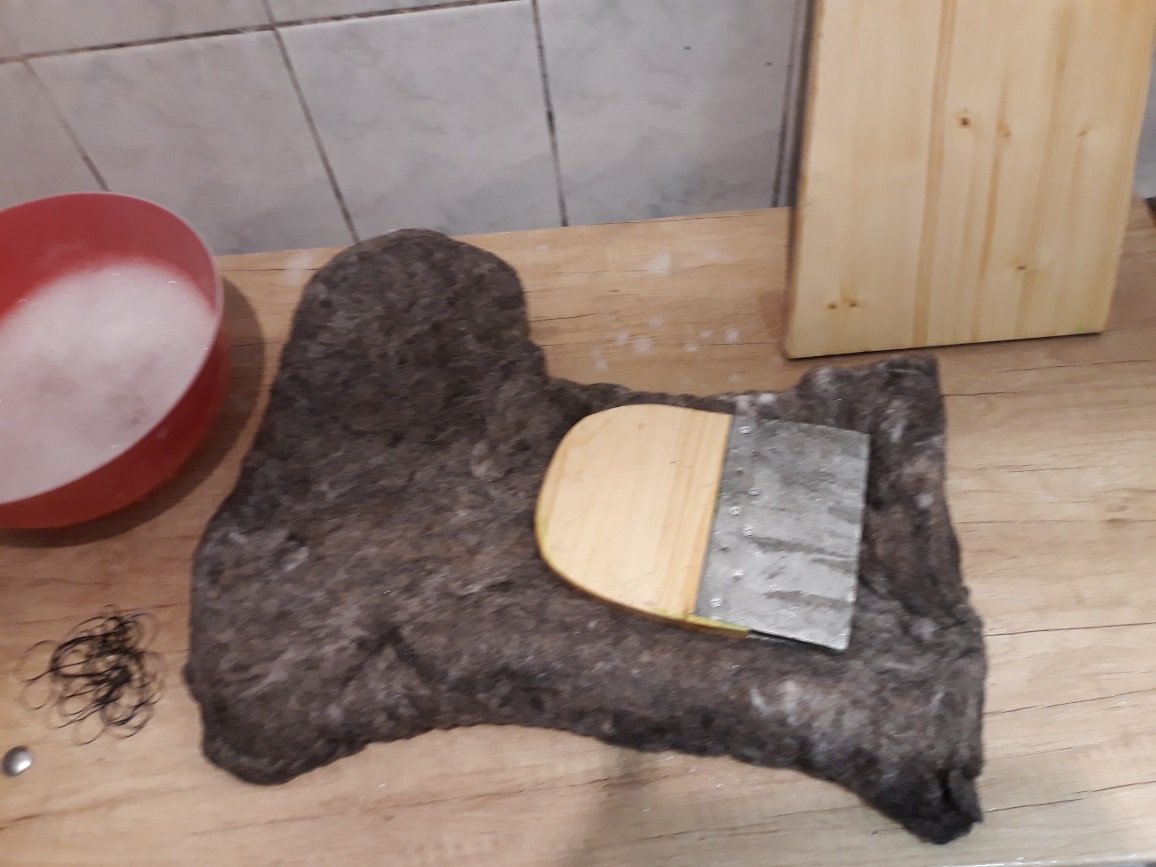 12 nuotrauka. Ištraukiu antrą dalį lekalo.
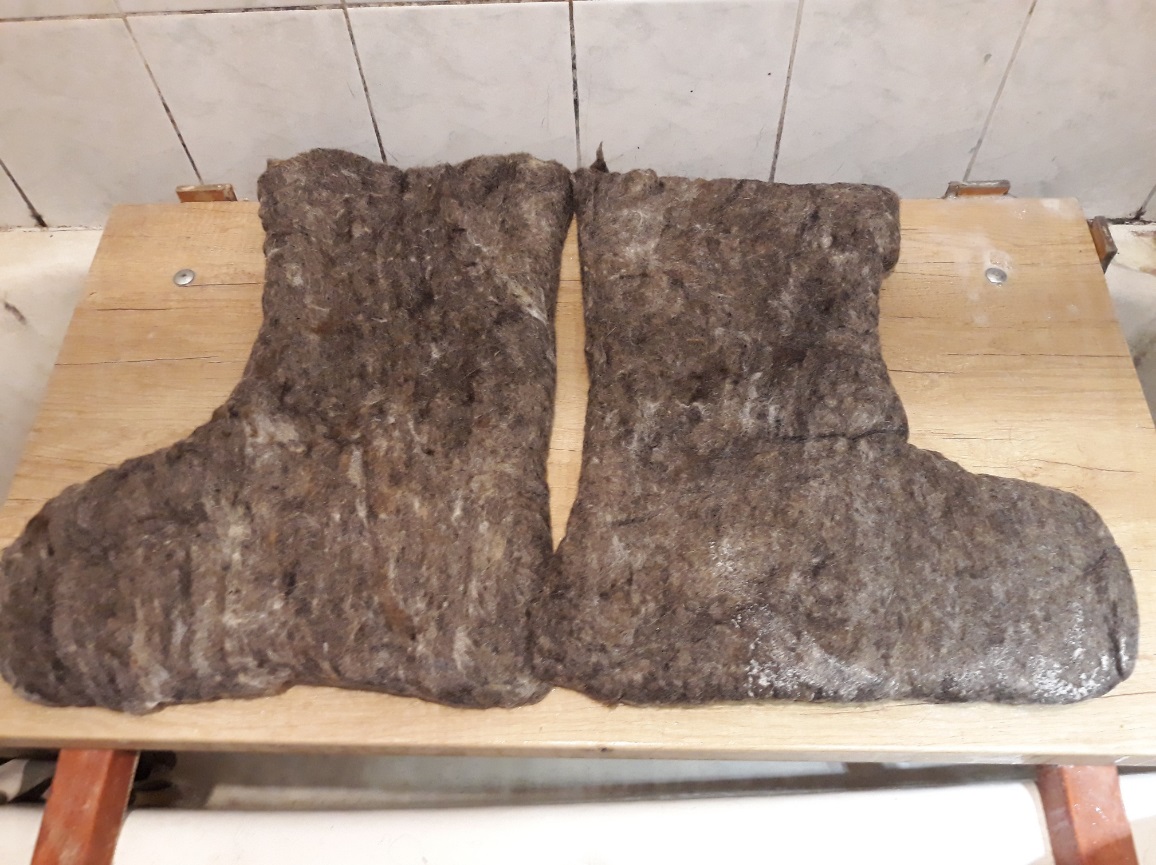 13 nuotrauka. Veltiniai, ištraukus lekalus.
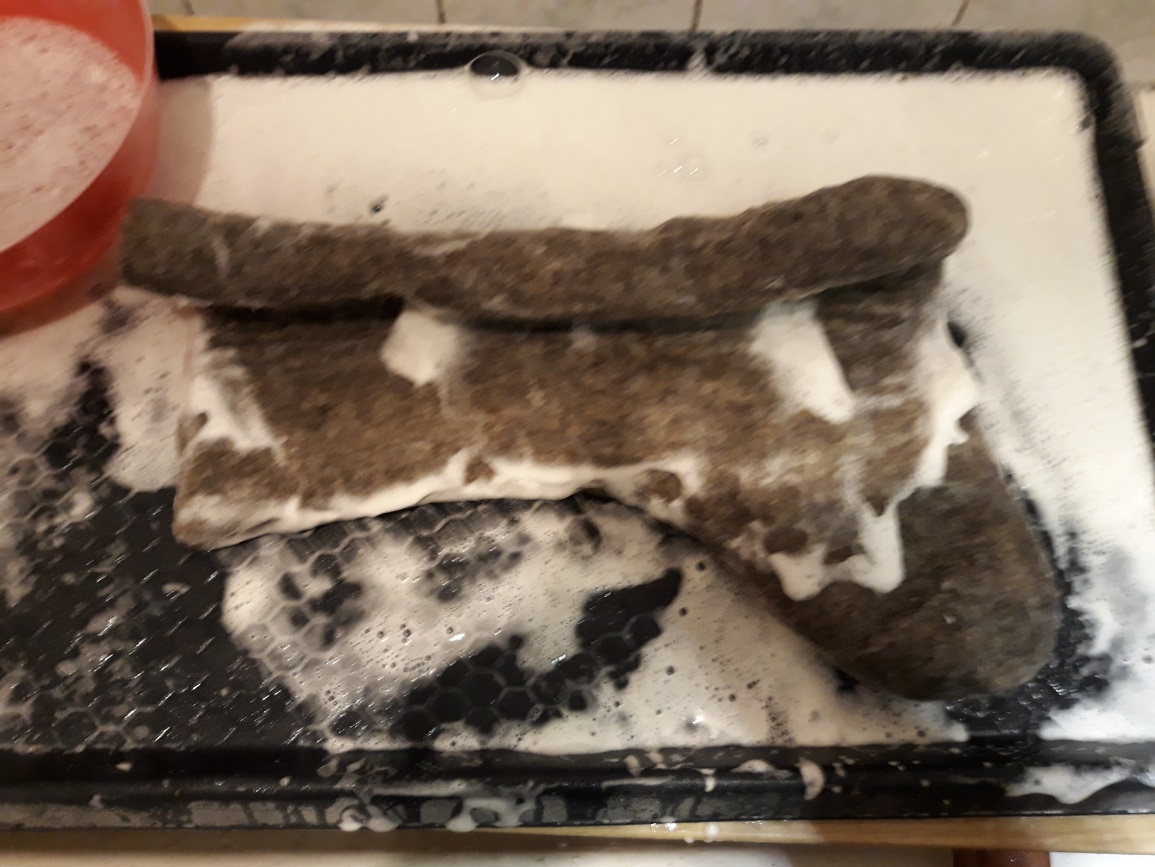 14 nuotrauka. Veltinius trinu, glamžau rankomis. Naudoju medinius įrankius, daužau.
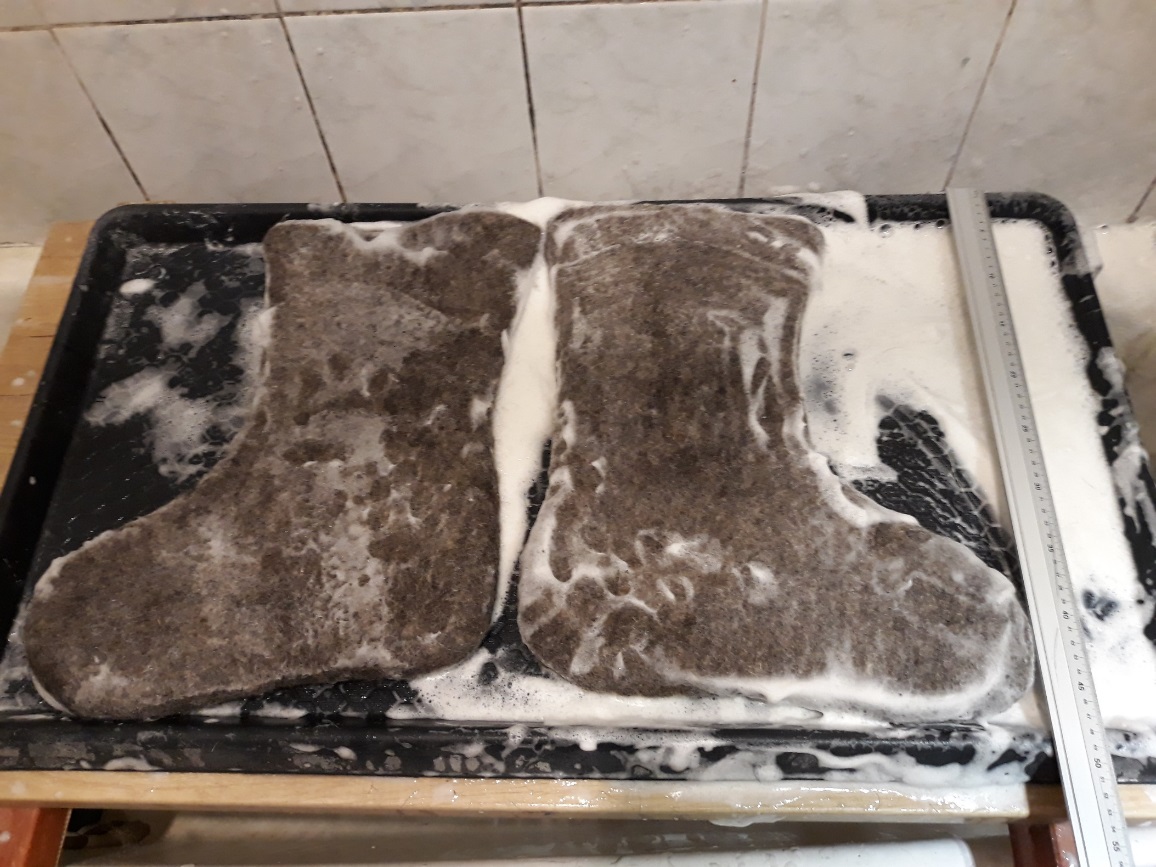 15 nuotrauka. Veliami veltiniai.
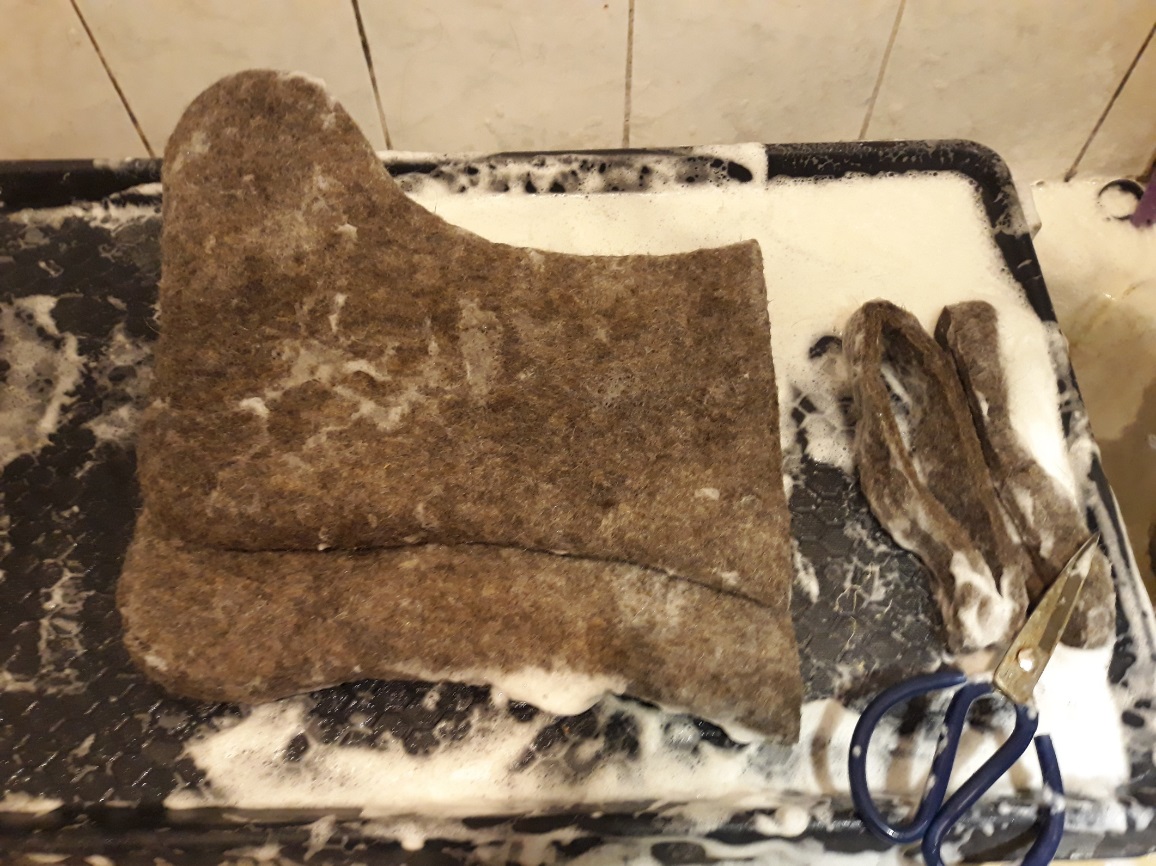 16 nuotrauka. Veltinius sudedu vienas ant kito ir nukerpu viršų.
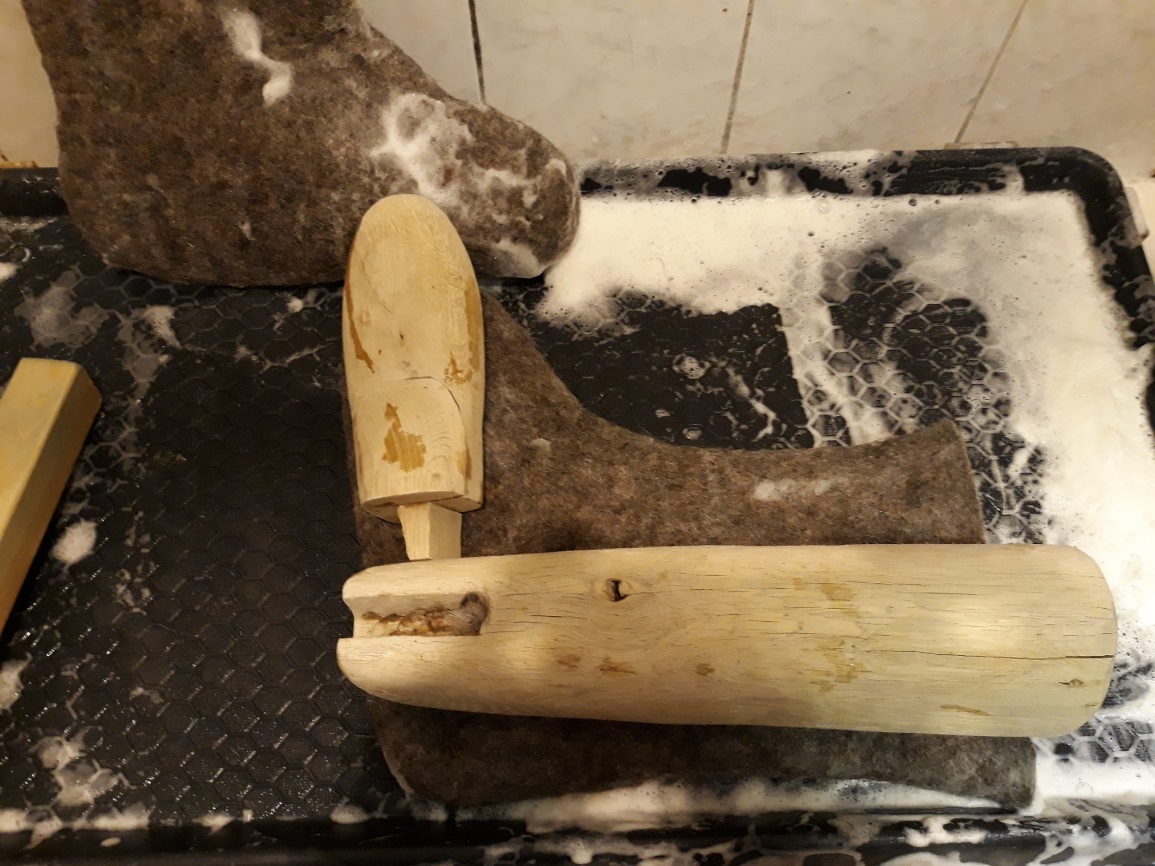 17 nuotrauka. Ant kurpalio užmautą veltinį trinu rankomis, medinėmis trintuvėmis ir daužau. Formuoju pėdą ir aulą paeiliui, kol gaunu tinkamą dydį. Taip veliu abu veltinius.
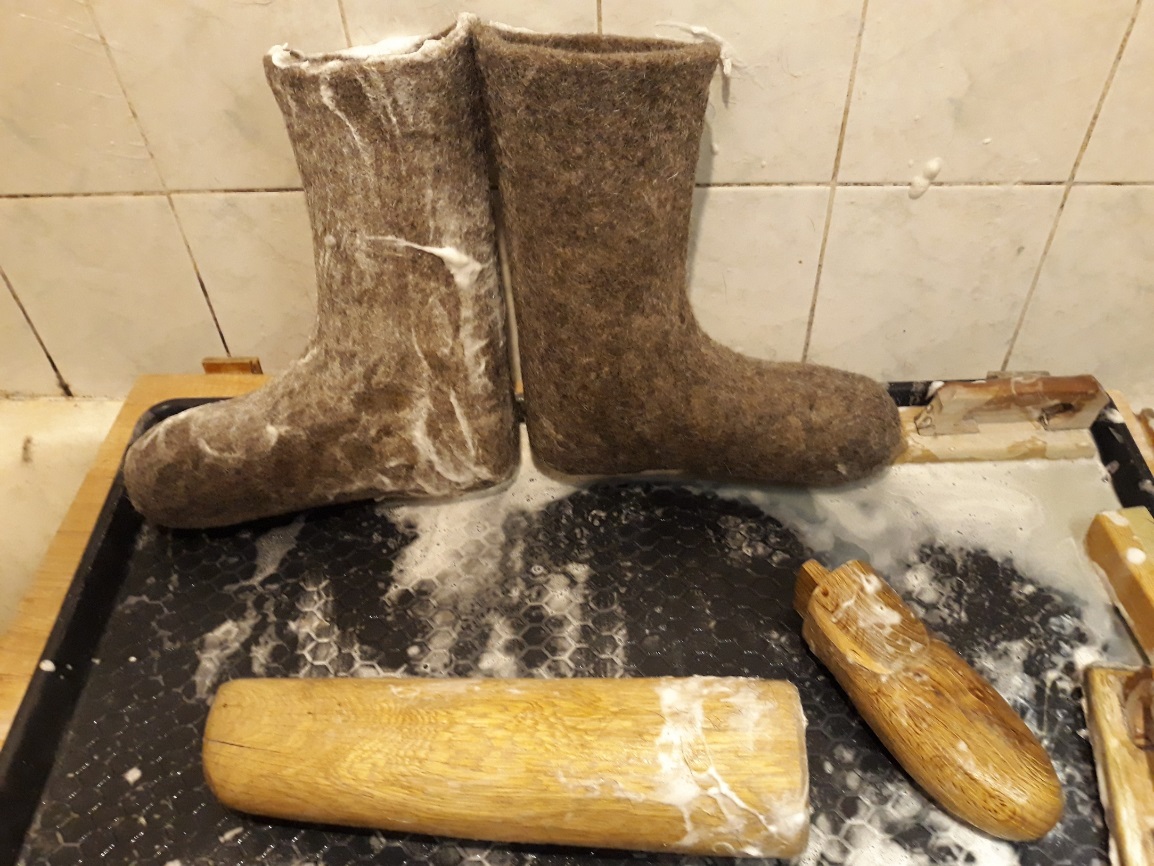 18 nuotrauka. Nuvelti veltiniai.
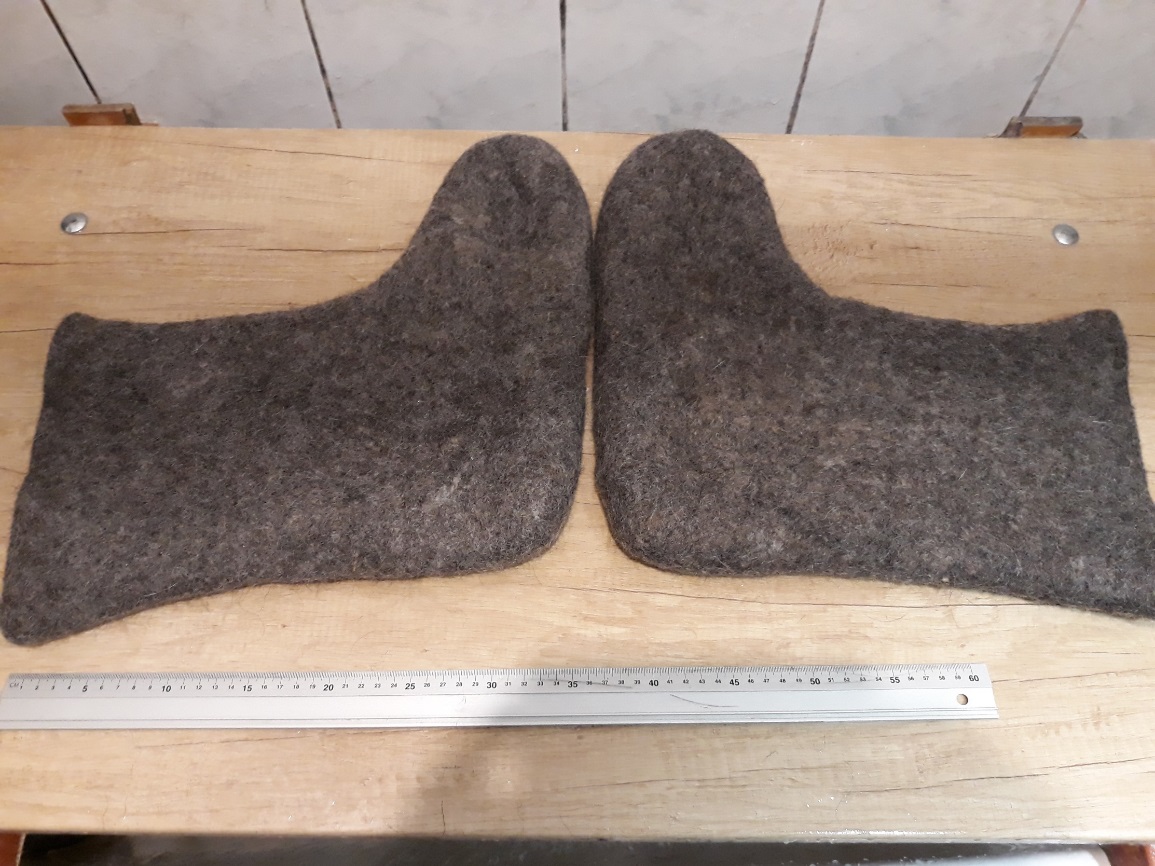 19 nuotrauka. Vandenyje išplauti veltiniai.
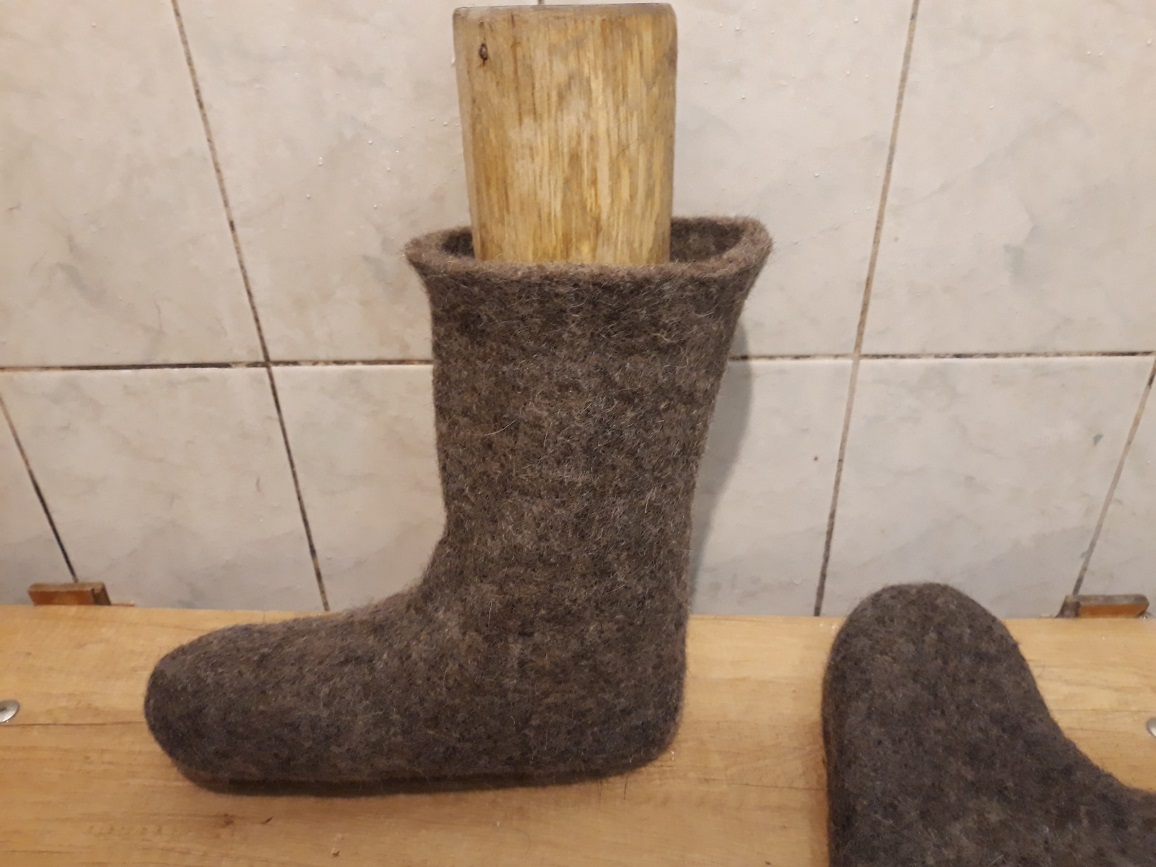 20 nuotrauka. Maunu ant kurpalio. Formuoju pėdą. Tą patį kartoju su kitu veltiniu.
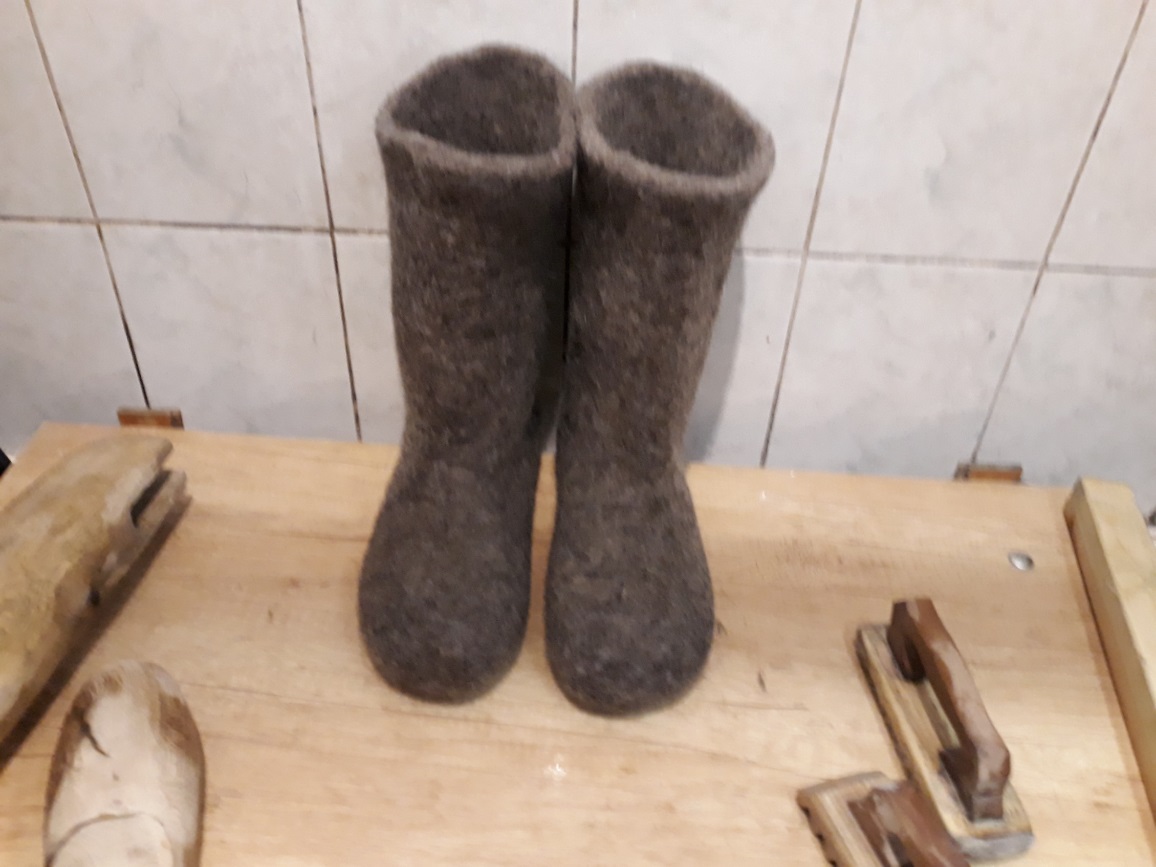 21 nuotrauka. Suformuotos veltinių pėdos.
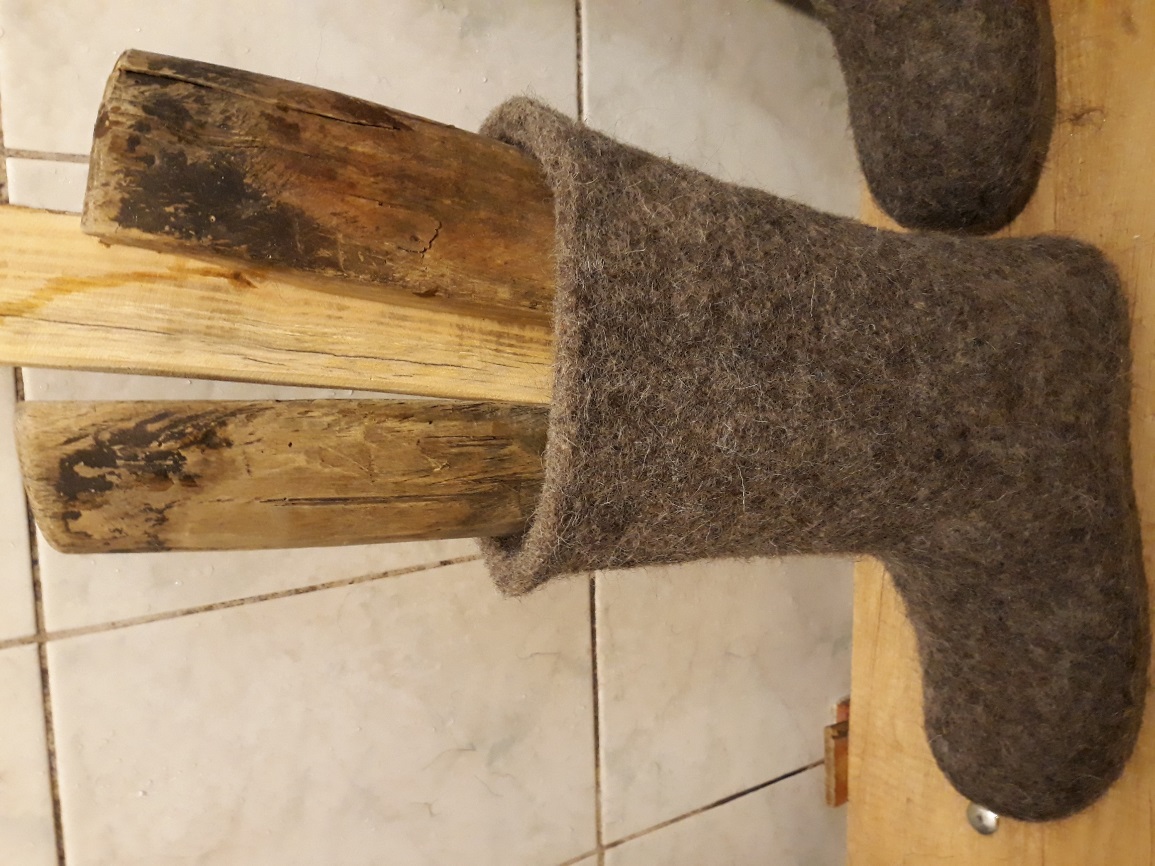 22 nuotrauka. Formuojamas reikiamas veltinių ilgis naudojant plėstuvus.
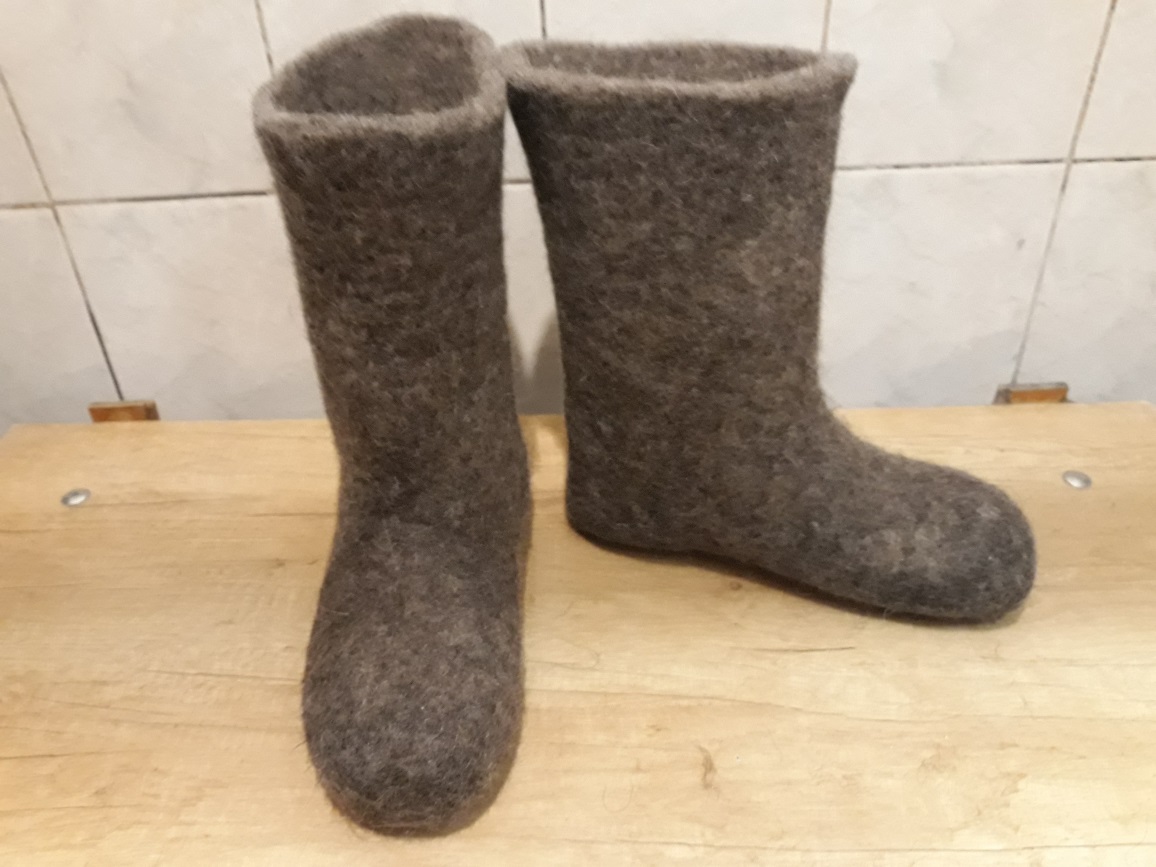 23 nuotrauka. Nuvelti tradiciniai veltiniai.
Veltinius geriausia džiovinti lauke. Vengti tiesioginių saulės spindulių, kad jų neišblukintų. Džiovinant patalpoje, po veltiniais reikėtų padėti vonelę. Vengti didelio karščio, nes veltiniai traukiasi. 
Lietuvos oro sąlygomis nešioti veltinius rekomenduojama pritaikius kaliošus.
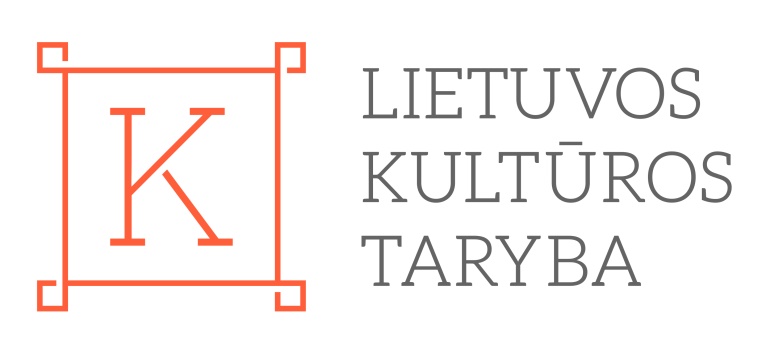 Projektą „Veltinių ekspozicijos įrengimas, virtualių vėlimo pamokų parengimas“ finansavo Lietuvos kultūros taryba.